Vi Editor

The vi editor has been part of UNIX-based systems since the 1970s, and its interface shows it

To start vi, simply type
 
[michael@workbox michael]$ vi
 
 If you ever find yourself stuck in vi, press the ESC key several times and then type :qu! to force an exit without saving.
 
If you want to save the file, type :wq
Dr.S.Md.Farooq
PICO:

The pico program is another editor inspired by simplicity.

Like joe, it can work in a manner similar to Notepad, but pico uses its own set of key combinations. Thankfully, all available key combinations are always shown at the bottom of the screen.


To start pico, simply type
 
$ pico
Dr.S.Md.Farooq
JOE:

joe most closely resembles a simple text editor. It works much like Notepad and offers on-screen help

To start joe, simply type
 
$ joe


emacs


Emacs can do much more than simple insertion and deletion of text. It can control sub processes, indent programs automatically, show multiple files at once, and more. Emacs editing commands operate in terms of characters, words, lines, sentences, paragraphs, and pages, as well as expressions and comments  in various programming languages.

To start emacs, simply type         $ emacs
Dr.S.Md.Farooq
BOOTING AND SHUTTING DOWN: 

LILO and GRUB: 


GRUB, the GRand Unified Boot loader, is a boot manager. It allows you to boot multiple operating systems. In addition to booting multiple operating systems, with GRUB or LILO, the LInux LOader, the other boot manager , we can choose various kernel configurations or versions to boot

LILO reads a configuration file (/etc/lilo.conf) that specifies which partitions are bootable and, if a partition is Linux, which kernel to load

At boot time, a prompt (usually lilo:) is displayed, and you have the option of specifying the operating system.
Dr.S.Md.Farooq
While GRUB performs the same tasks, it offers greater functionality than LILO. For example, there are more commands available at the grub> prompt

You don’t really want to use either boot loader’s prompt if you can avoid it 
but because GRUB can read ext2 and ext3 partition data, it is possible to access disk data without even booting into the operating system.
Dr.S.Md.Farooq
Configuring LILO :  

Normally LILO is initially configured for you during the Linux installation process. However, you may find that default configuration is not correct, or you wish to customize it. And there may even come a time when you need to remove LILO from your computer.

The    /etc/lilo.conf File

1.boot=/dev/hda

Tells LILO where to install the bootloader. In this case, it is going into the master boot record of the first hard drive, which means LILO will control the boot process of all operating systems from the start.
Dr.S.Md.Farooq
map=/boot/map
The map file is automatically generated by LILO and is used internally

install=/boot/boot.b
Tells LILO what to use as the new boot sector. This file contains the “bootstrap” code that starts your operating system. 

compact
Makes LILO read the hard drive faster.

prompt
Tells LILO to prompt us at boot time to choose an operating system or enter parameters for the Linux kernel.

timeout=50
Tells LILO how long to wait at the prompt before booting the default operating system, measured in tenths of a second. The configuration shown waits for 50 seconds
Dr.S.Md.Farooq
Applying Changes

Anytime you edit the /etc/lilo.conf, or if you move or rename any of the files used by LILO, including the Linux kernel itself (the vmlinuz file), you must apply your changes before they will take effect. Failing to do so might cause LILO to be unable to boot Linux!


To apply changes, run the following command 

/sbin/lilo
Dr.S.Md.Farooq
STEPS OF BOOTING
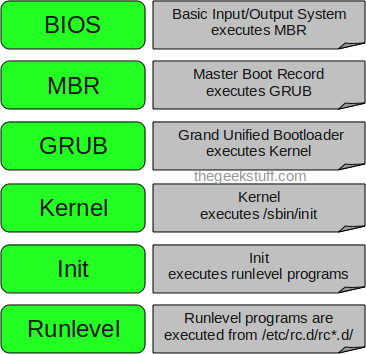 Dr.S.Md.Farooq
1.BIOS

BIOS stands for Basic Input/Output System
Performs some system integrity checks
Searches, loads, and executes the boot loader program.
It looks for boot loader in floppy, cd-rom, or hard drive
Once the boot loader program is detected and loaded into the memory, BIOS gives the control to it.
So, in simple terms BIOS loads and executes the MBR boot loader.

2.MBR
MBR stands for Master Boot Record.
It is located in the 1st sector of the bootable disk. Typically /dev/hda, or /dev/sda
MBR is less than 512 bytes in size
It contains information about GRUB (or LILO in old systems).
So, in simple terms MBR loads and executes the GRUB boot loader.
Dr.S.Md.Farooq
3.GRUB

GRUB stands for Grand Unified Bootloader.

If you have multiple kernel images installed on your system, you can choose which one to be executed.

GRUB displays a splash screen, waits for few seconds, if you don’t enter anything, it loads the default kernel image as specified in the grub configuration file.

4.Kernel:

Mounts the root file system as specified in the “root=” in grub.conf

Kernel executes the /sbin/init program

Since init was the 1st program to be executed by Linux Kernel, it has the process id (PID) of 1. 

initrd stands for Initial RAM Disk.
Dr.S.Md.Farooq
5. Init:

Looks at the /etc/inittab file to decide the Linux run level.

Following are the available run levels

0 – halt
1 – Single user mode
2 – Multiuser, without NFS
3 – Full multiuser mode
4 – unused
5 – X11
6 – reboot

Init identifies the default initlevel from /etc/inittab and uses that to load all appropriate program

Execute ‘grep initdefault /etc/inittab’ on your system to identify the default run level
Dr.S.Md.Farooq
6. Run Level Programs:

When the Linux system is booting up, you might see various services getting started. For example, it might say “starting sendmail …. OK”. Those are the runlevel programs, executed from the run level directory as defined by your run level.


Depending on your default init level setting, the system will execute the programs from one of the following directories.
Run level 0 – /etc/rc.d/rc0.d/
Run level 1 – /etc/rc.d/rc1.d/
Run level 2 – /etc/rc.d/rc2.d/
Run level 3 – /etc/rc.d/rc3.d/
Run level 4 – /etc/rc.d/rc4.d/
Run level 5 – /etc/rc.d/rc5.d/
Run level 6 – /etc/rc.d/rc6.d/

Programs starts with S are used during startup. S for startup.
Programs starts with K are used during shutdown. K for kill
There are numbers right next to S and K in the program names. Those are the sequence number in which the programs should be started or killed.
Dr.S.Md.Farooq
Enabling and Disabling Services


You can use the systemctl command to enable or disable a service from starting when the system starts, for example:

# systemctl enable httpd
ln -s '/usr/lib/systemd/system/httpd.service' \
  '/etc/systemd/system/multi-user.target.wants/httpd.service'
 

The command enables a service by creating a symbolic link for the lowest-level system-state target at which the service should start. In the example, the command creates the symbolic link httpd.service for the multi-usertarget.
Dr.S.Md.Farooq
Disabling a service removes the symbolic link:

# systemctl disable httpd
rm '/etc/systemd/system/multi-user.target.wants/httpd.service'

You can use the is-enabled subcommand to check whether a service is enabled:

# systemctl is-enabled httpd
disabled
# systemctl is-enabled nfs
enabled
Dr.S.Md.Farooq